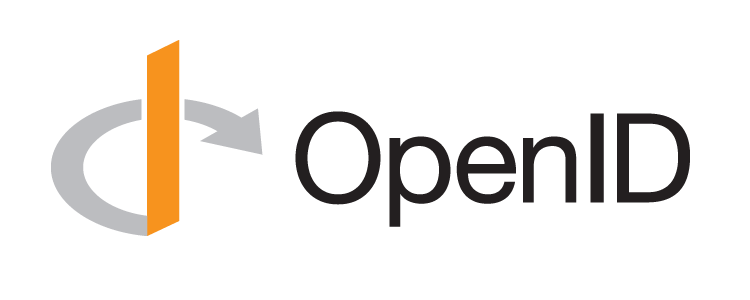 Lessons Learned from OpenID Connect
Torsten Lodderstedt
SPRIND, OWF
What can people in standardization learn from the success of OpenID Connect?
Easy to use - for developers but also for users
However, OpenID Connect can also be used for complex scenarios - up to LOA High, FAPI
Cooperation - OpenID Connect was built on top of OAuth and JWT ( IETF)
Amazing interoperability
Connect OP: 575, Connect RP: 112
conformance testing is standard now at OIDF
Outstanding security through formal security analysis
Systematic and formal security analysis are standard now at OIDF
Open Standard 
Approachable community
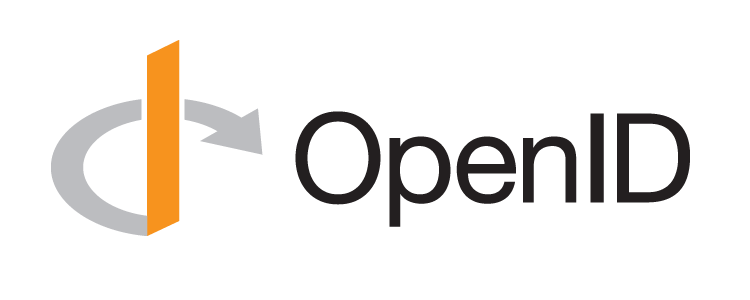 Celebrating Ten Years of OpenID Connect
June 7, 2024
Michael B. Jones
Self-Issued Consulting
Looking Back and Looking Forward
OpenID Connect became final in February 2014

Today I’ll briefly share my thoughts on
How we created OpenID Connect
What we achieved together
Lessons learned
In the Beginning
Artifact Binding for OpenID 2.0 started in 2010
Hence the openid-specs-ab@lists.openid.net mailing list name
But developers were choosing JSON/REST over XML/SOAP
Pivoted to instead create JSON/REST protocol over OAuth 2.0
Result branded “OpenID Connect” at IIW in May 2011
Five rounds of interop testing between 2011 and 2013!
Specifications refined after each round of interop testing 
Early developer feedback was priceless
Design Philosophy
Keep simple things simple
Make complex things possible
The Nov Matake Test
As we considered new features, we’d ask ourselves:
Would Nov want to add it to his implementation?
Is it simple enough that he could build it in a few hours?
Broad Participation
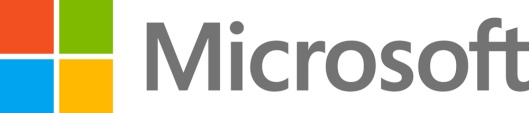 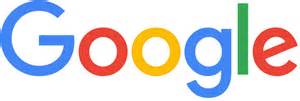 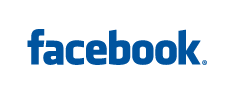 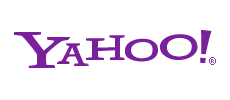 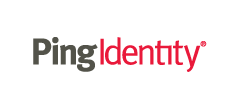 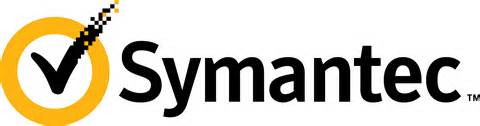 OpenID Connect
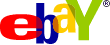 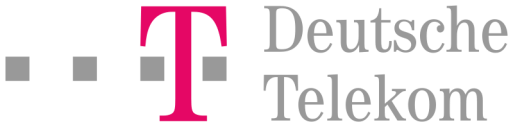 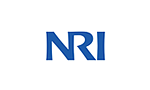 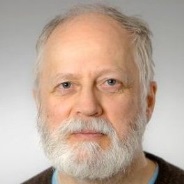 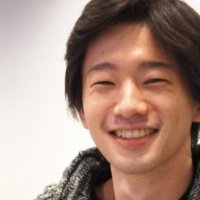 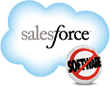 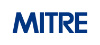 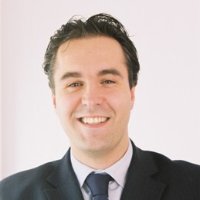 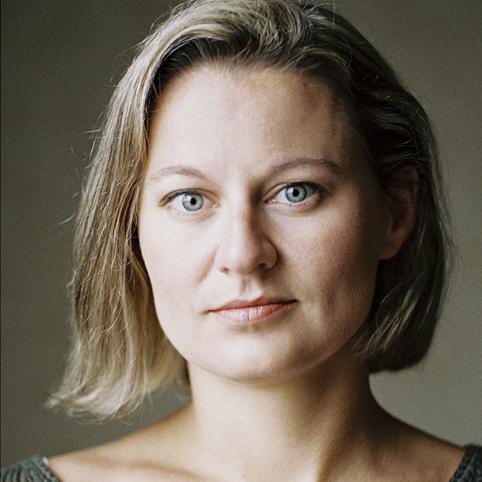 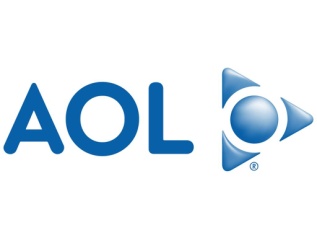 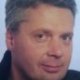 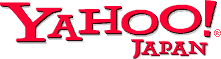 Learning from the Past
Architects had extensive SAML and OpenID 2.0 experience
Borrowed ideas that already worked well
Metadata
Authentication Contexts
Added useful things that were previously hard or missing
Support for native applications
Encrypted claims
Signed requests
Extensible by Design
Successful systems have to adapt and grow
Always specified that “additional values may be used”
And specified that not-understood values don’t cause errors
Enables adding things without breaking existing deployments

Indeed, many successful Connect (and OAuth) extensions have been created and deployed
Including logout and identity assurance
Built using Modular Components
Created components and features we needed in parallel
JSON Web Signature (JWS)
JSON Web Encryption (JWE)
JSON Web Key (JWK)
JSON Web Token (JWT)
WebFinger
ID Token
What We Achieved
Most used identity protocol
Thousands of interoperable implementations
In every conceivable language
Certification Program making interop a reality
ISO accepted our submission for republication
Innumerable OpenID Connect Deployments
Android, AOL, Apple, AT&T, Auth0, Deutsche Telekom, ForgeRock, Google, GrabTaxi, GSMA Mobile Connect, IBM, KDDI, Microsoft, NEC, NRI, NTT, Okta, Oracle, Orange, Ping Identity, Red Hat, Salesforce, Softbank, Symantec, Telefónica, Verizon, Yahoo, Yahoo! Japan, all use OpenID Connect
And many MANY more!
Lessons Learned
Developers choose things that are simple
Developer choice critical to adoption
Interoperability and security require rigorous testing
OpenID Certification program was essential to Connect’s success
Extensibility is critical to long-term success
Deployments have to be easy to use (or they won’t be used)
Most RPs limited IdP choice as a simplification
Even though Connect was designed to give users complete choice
Not everything works out the way you planned
Developer and deployer feedback is gold!
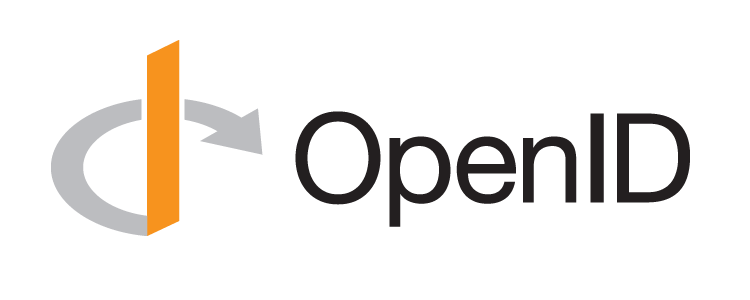 Oh, Its Damn Complex?!
Nat Sakimura
NAT Consulting ETC
https://www.sakimura.org
_nat
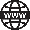 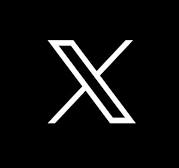 _nat_en
https://nat.sakimura.org
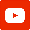 https://youtube.com/@NatSakimura
https://www.linkedin.com/in/natsakimura
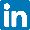 OpenID Connect: 
Online Selective Claims Disclosure Protocol
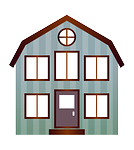 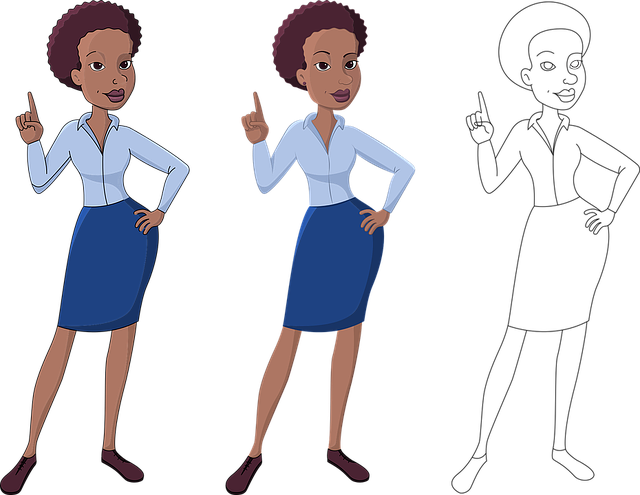 1. Me
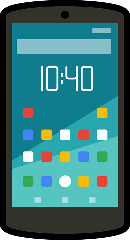 User AuthN
Grant (Consent)
Claims
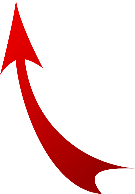 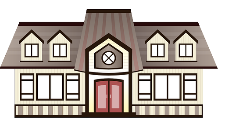 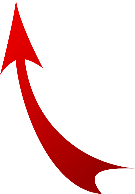 Claims on-the-fly
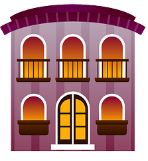 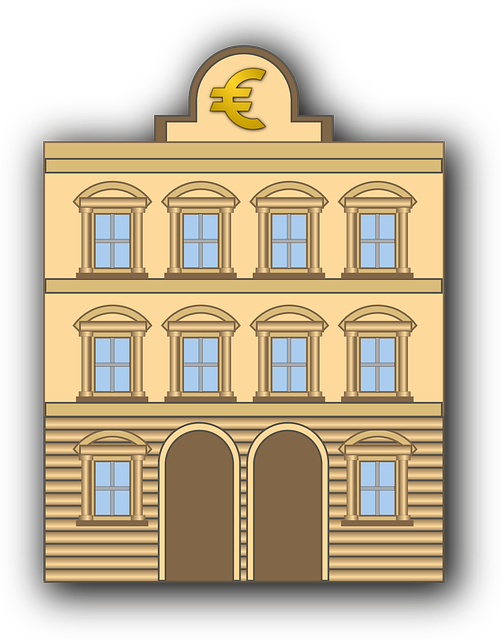 Claims on-the-fly
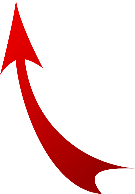 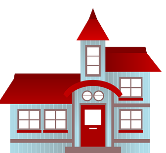 ID Token
Claims
AT/RT
Etc.
Static
Claims
RP
Which also forms 
Basis for ABAC.
OP/SIOP
Claim Sources
[Speaker Notes: Not two parties. Not centralised. 
No checkbox these days because of data minimization.]
Used in wide array of use cases
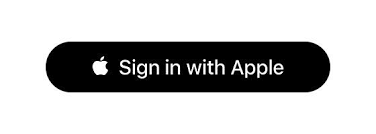 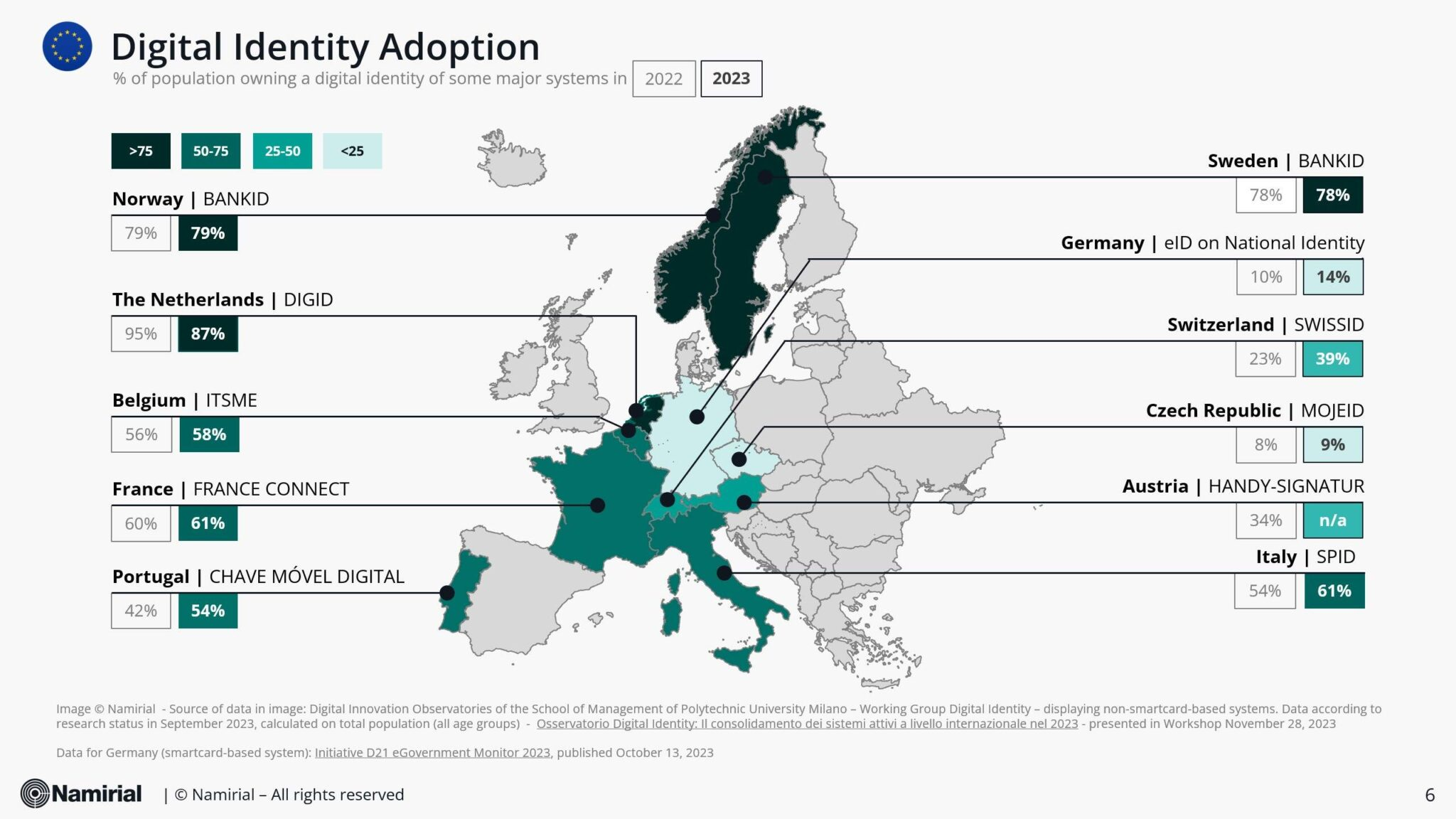 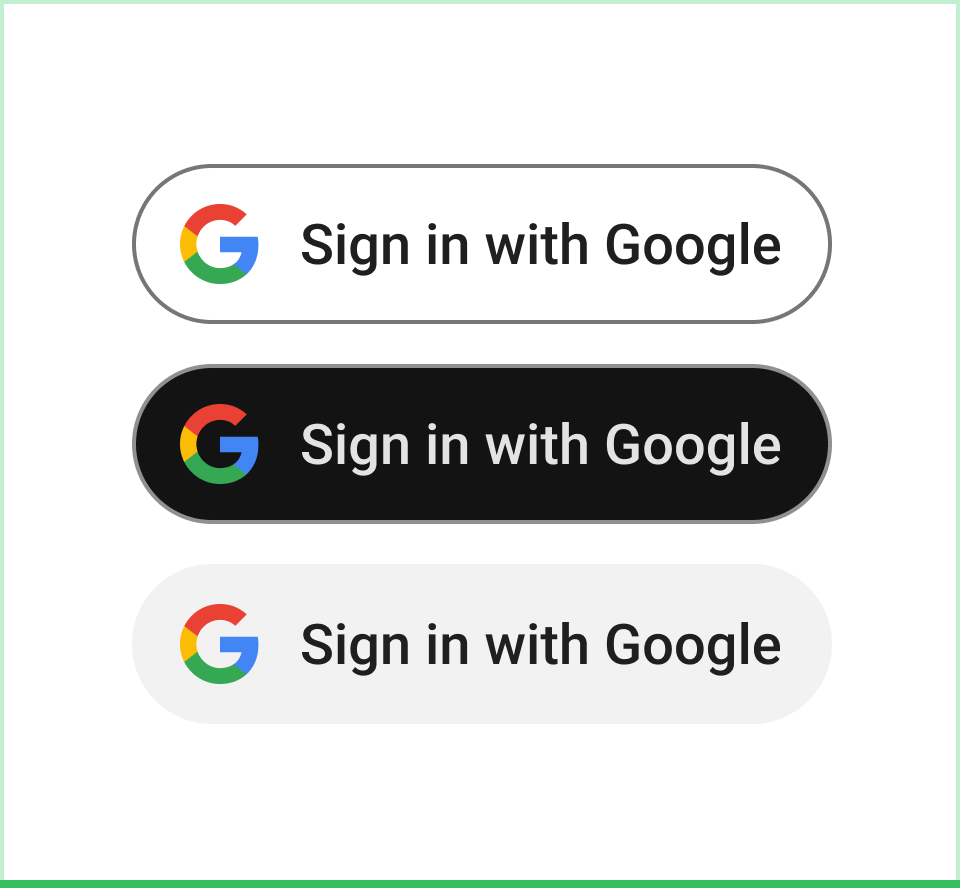 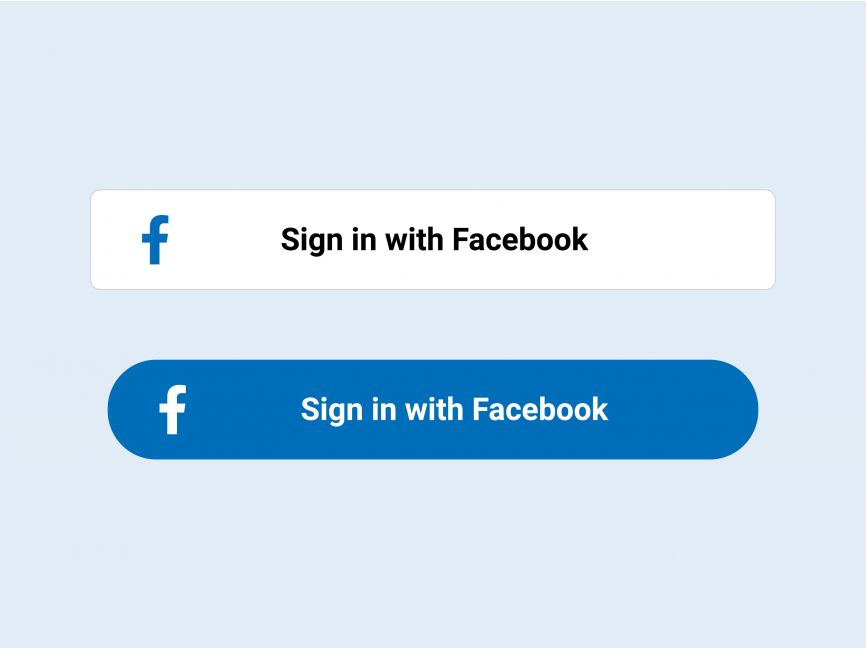 acct:
openid://
(Source) Based on https://www.namirial.com/en/news/state-of-play-on-adoption-of-digital-identity-in-italy-2023-all-roads-lead-to-the-wallets/
[Speaker Notes: Social login, National Identity. 
Acct URI feature not used. SIOP (openid://) not used.]
Learning from the history
OpenID Authentication 2.0
(key=value)
David Recordon  et al.
OpenID AB WG
(Key=value?)
XNS.org
Drummond Reed
OpenID Connect 1.0
OpenID AX
Dick Hardt
SAML 1.0
OpenID 1.0
Brad Fitzpatrick
2014
2012
2005
2007
2008
2009
2010
1999
2001
2002
SAML 2.0
(XML, XML DSIG, SOAP)
OpenID.net
David Lehn
OAuth 1.0
(Key=value)
E. Hammer-Lahav
OAuth 2.0
(Key=value)
Dick Hardt
OpenID TX/CX Proposal
Nishitani/Sakimura
[Speaker Notes: Standing on the achievements of preceding initiatives]
Early design decisions:
No Canonicalization
ASCII Armoring
REST
JSON
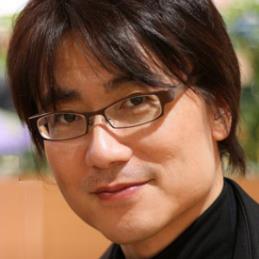 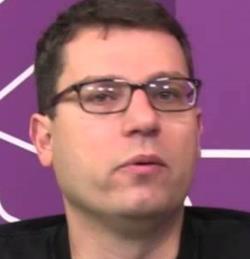 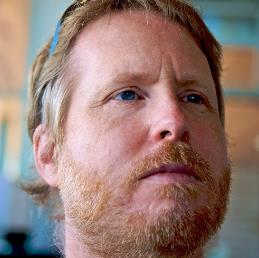 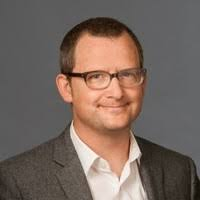 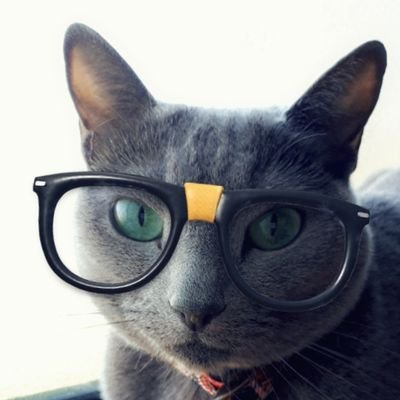 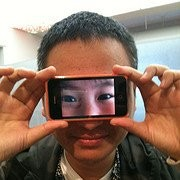 Early design decisions:
No Canonicalization
ASCII Armoring
REST
JSON
JWx
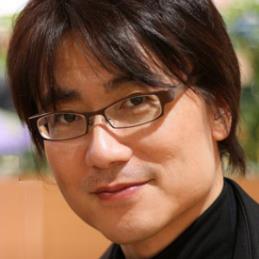 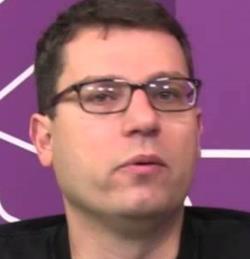 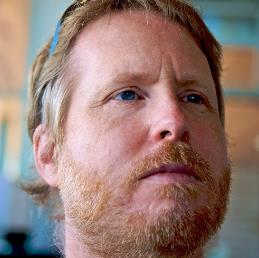 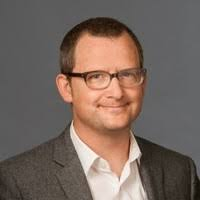 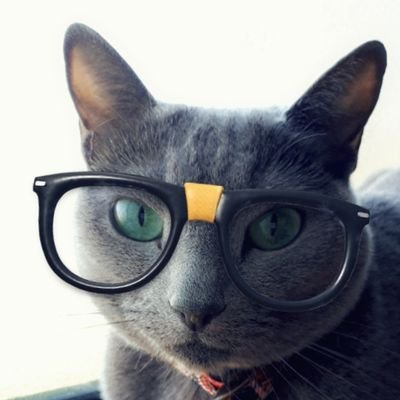 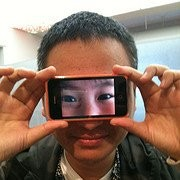 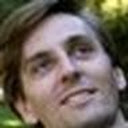 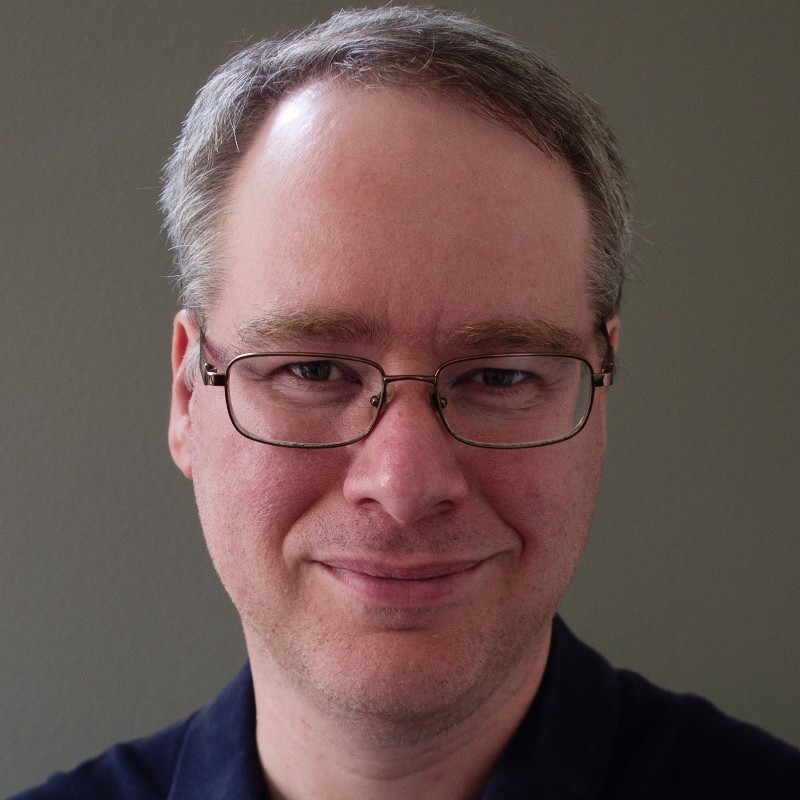 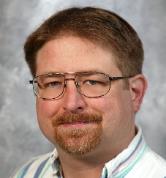 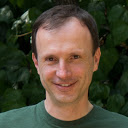 Early design decisions:
No Canonicalization
ASCII Armoring
REST
JSON
JWx
Base on OAuth WRAP
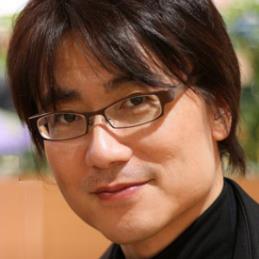 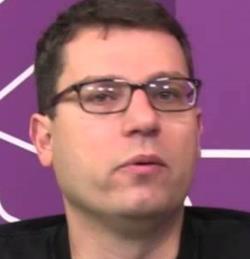 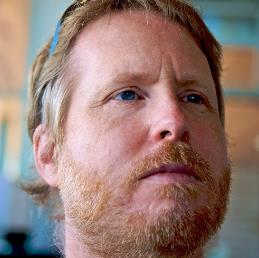 Dick Hardt
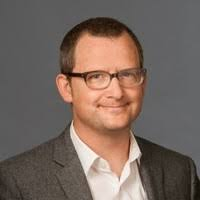 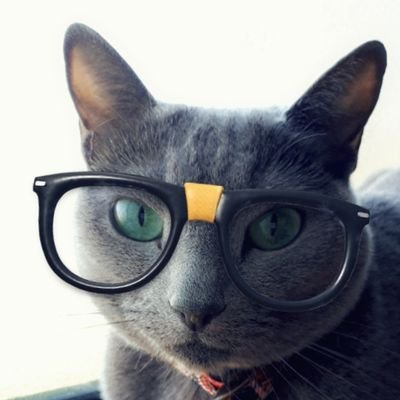 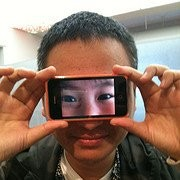 2.0
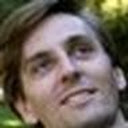 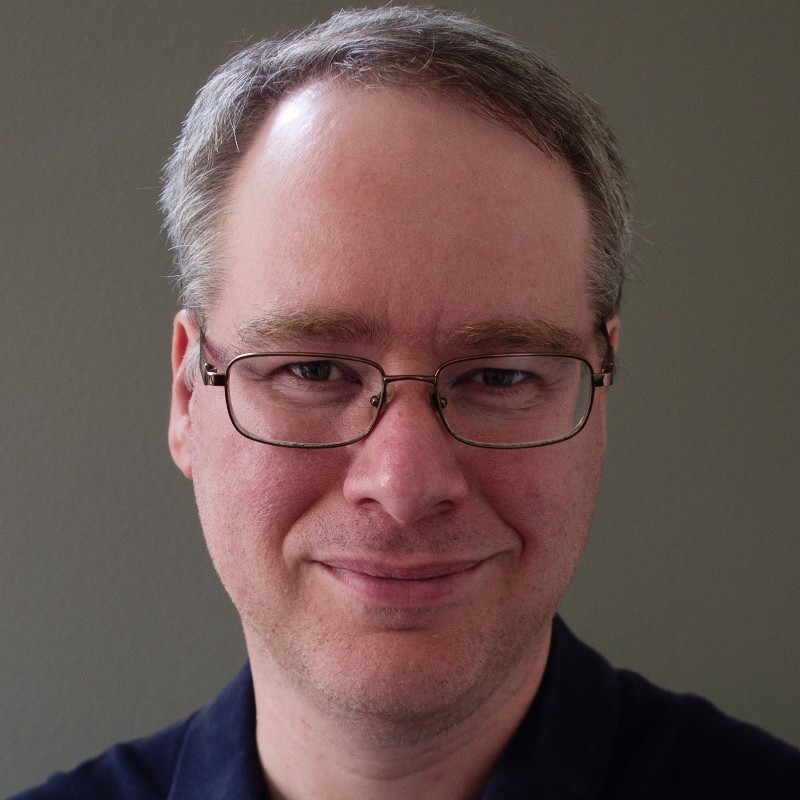 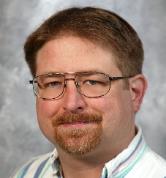 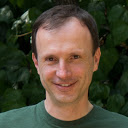 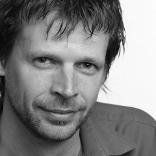 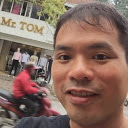 Features not widely used or seen
Oh, 
It’s 
Damn
Complex
Aggregated and Distributed Claims
Granular Claims Request 
Essential/Optional Claims
AcctURI
policy_url 
Request Object (Started to see this only after FAPI)
What lessons we learned that could apply to other initiatives
Be persistent - till you succeed
Learn from history
Fix what was not done well
Find the developer pain and solve it
Make it simple to read, simple to implement for the minimum viable case
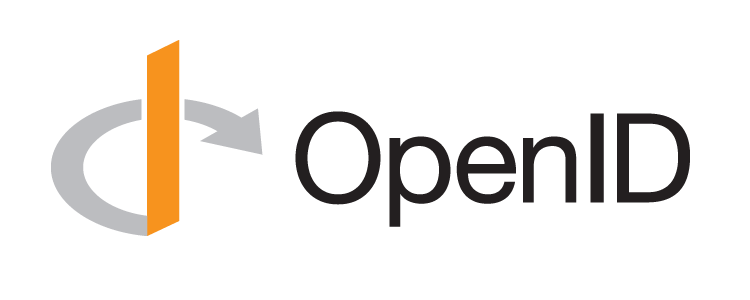 OpenID:  There is no spoon
John Bradley
Principal Architect, Yubico
a.k.a. Mercenary
OpenID is more than a single specification or Idea
Insert insightful comment….